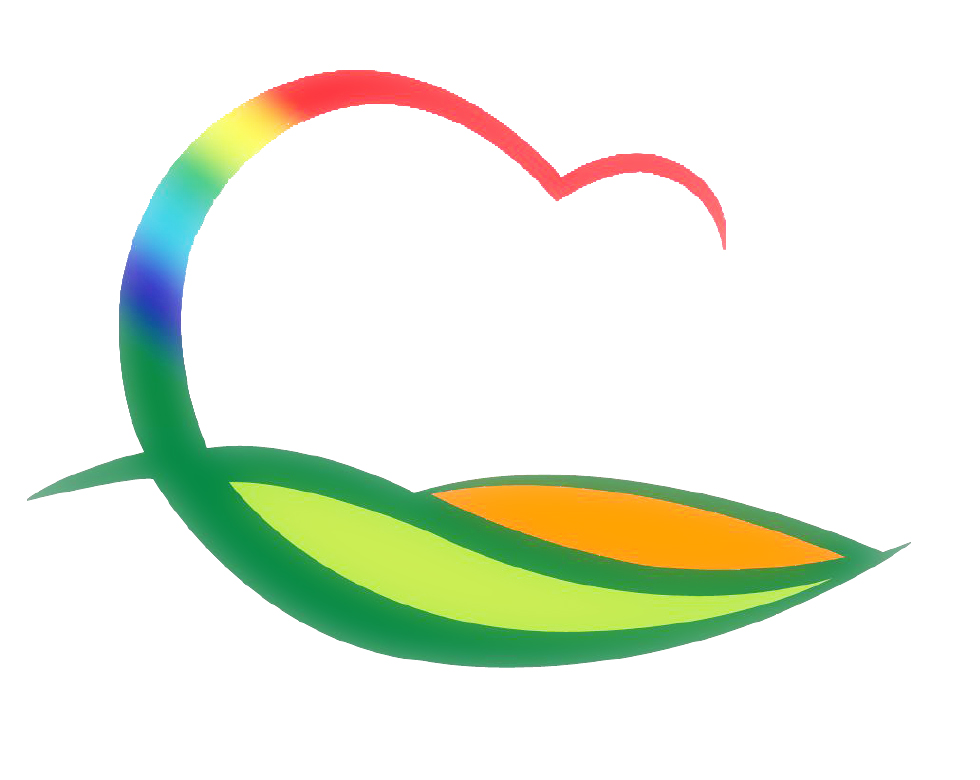 건 설 교 통 과
[Speaker Notes: 먼저, 지금의 옥천입니다.]
8-1.  1/4 분기 도로관리 심의 위원회 개최
일     시 : 2. 24 (수)  14:00
장     소 : 2층 상황실 
심의대상 
 - 도로구역에서 시설을 신설,개축,변경하는 사업
 - 그밖의 목적으로 도로굴착을 수반하는 공사
8-2. 2016년도 상반기 가로(보안)등 설치     
기     간 : 2016. 2. 1 ∼ 29      
대     상 : 관내일원 100개소   
사 업 비 : 100백만원 
내     용 : 가로(보안)등 설계  및 발주
8-3.  버스 승강장 안내도우미 운영
기     간 : 2. 15 ∼11.30
인     원 : 4명 
근 무 지 : 4개소(신영장,영동역, 삼일공원,뚜레쥬르)
내     용 : 교통약자 및 버스이용객  승 ·하차시  편의제공
8-4. 설명절기간 불법 주 ·정차 CCTV단속 유예 홍보
기  간 : 1. 27 ∼ 2. 10(15일간) 
     ※ 홍보 : 읍사무소  앰프를 이용하여 홍보  
내  용 : 설 명절기간 영동읍내 불법 주 ·정차 CCTV단속유예
 효  과 : 설 명절기간 전통재래시장의 활성화를 도모하고 ,
                 재래시장을  찾는 군민에게 주차편의  제공
8-5. 자동차관련 과태료 사전통지 및 부과 ·고지
대      상 : 주정차위반 및 정기검사지연 ·보험미가입자
납부기간 : 2. 15 ∼ 2. 29
   ※1월 부과실적
   - 사전통지 (자진납부서 20% 감경) : 360건(12월위반)
      (불법주정차  201, 검사지연  96, 보험미가입 63)
   - 부과고지 : 118건(11월 위반)
      (불법주정차 46, 검사지연 29, 보험미가입  43)
8-6.  2016년 설 연휴 도로안전 및 특별교통대책 추진
추 진 기 간 : 1. 20∼2.10
근무조편성 : 건설교통과장 외 20명 
중점추진사항
  -도로안전대책분야
    . 도로시설물점검 ·정비 및 인력 ·장비 ·자재확보
    . 응급복구작업 실시 체제 구축
    . 비상근무체제 확립 
  -특별 교통대책 분야
    . 특별교통대책 사전준비
    . 대중교통 수송령 증강대책
    . 교통안전 및 편의대책
8-7. 2016년 지방도로 정비사업 추진
기     간 : 2. 1 ∼ 3. 10
대     상 - 장척~광평간도로 확포장공사
                - 심곡지하차도~오정리간 도로 확포장공사
                - 군도9호선 선형개량공사
                - 도로유지관리 사업

내      용 : 조사측량 및 실시설계
8-8. 2017 신규 농산어촌개발사업 1차 현장평가
일      시 : 2. 2(화) 09:00 ∼ 14:00
평가대상 : 7개사업(농촌중심지 2, 창조적마을 5)
평가위원 : 5명(도청 3명, 전문가 2명)
평가내용 : 현장평가 및 서류평가